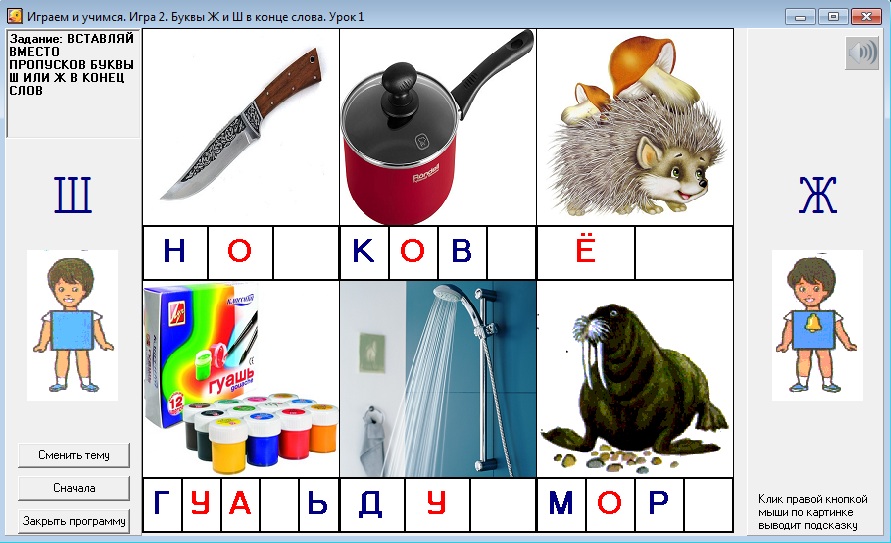 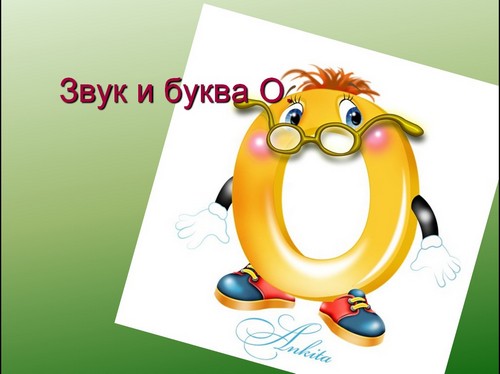 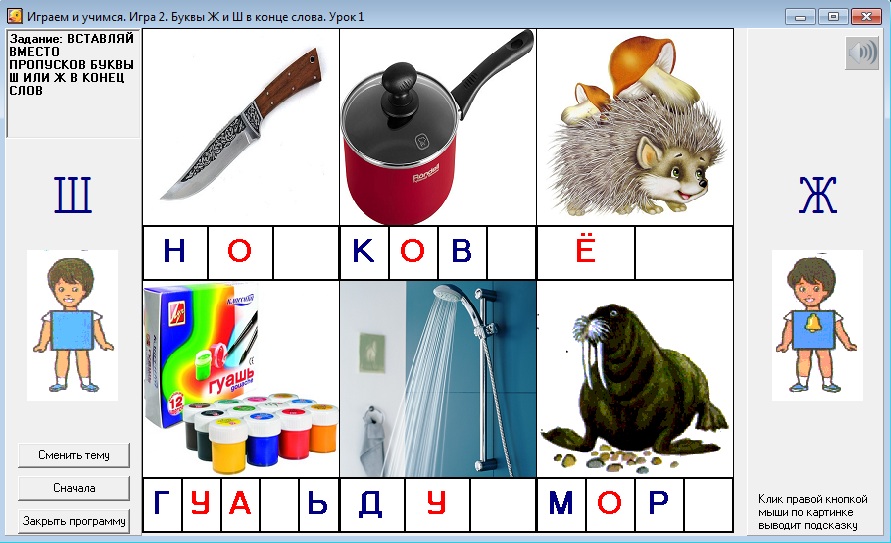 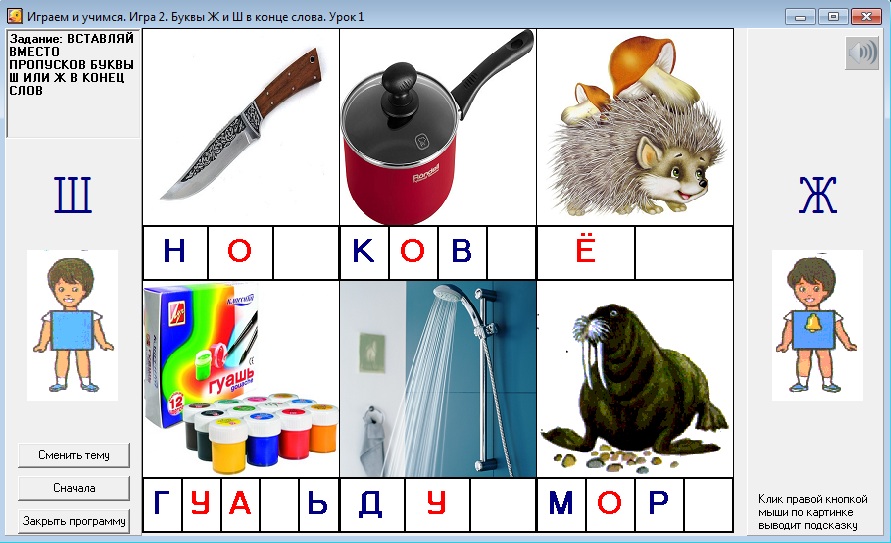 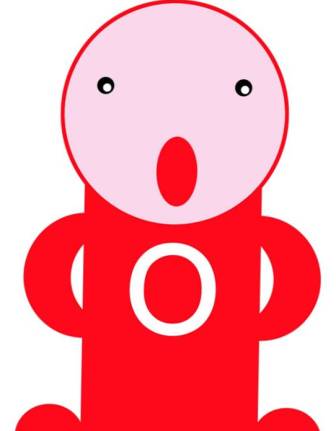 Подготовила: учитель-логопед МАДОУ  детский сад №66 «Забавушка»
г. Нижневартовск
Тумченок Е.А.
Рассмотри картинку. Найди и назови слова со звуком О
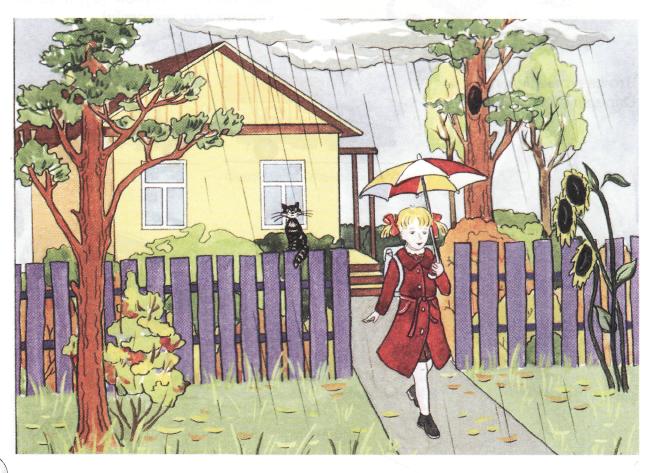 В автобусе едут дети. Как их зовут?
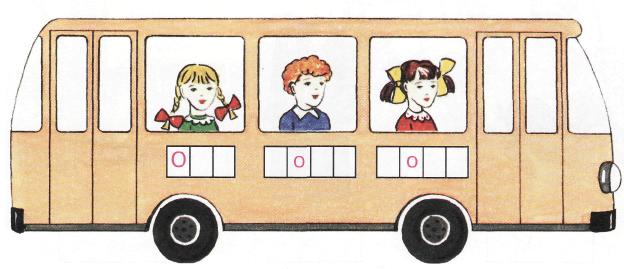 Гласные звуки
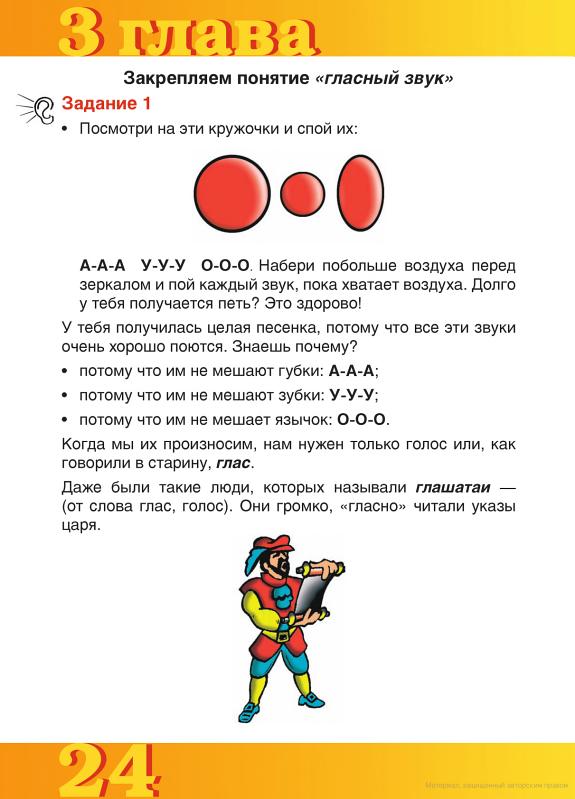 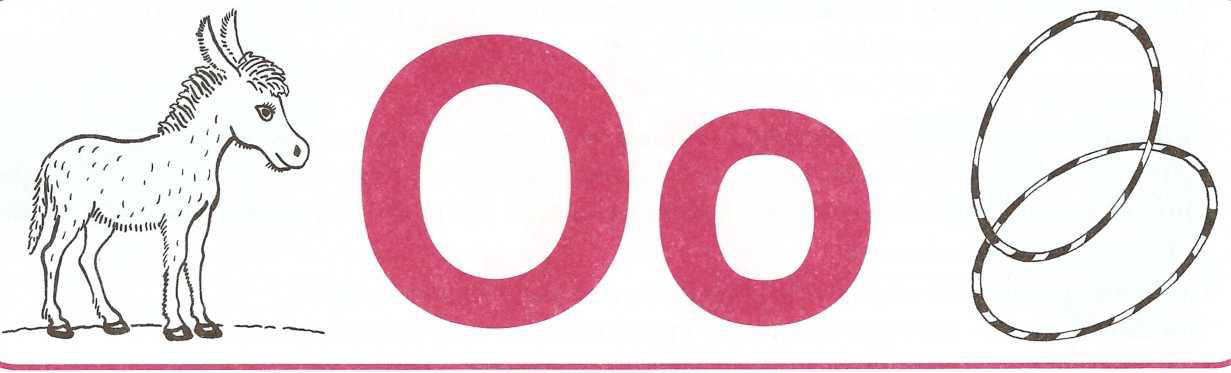 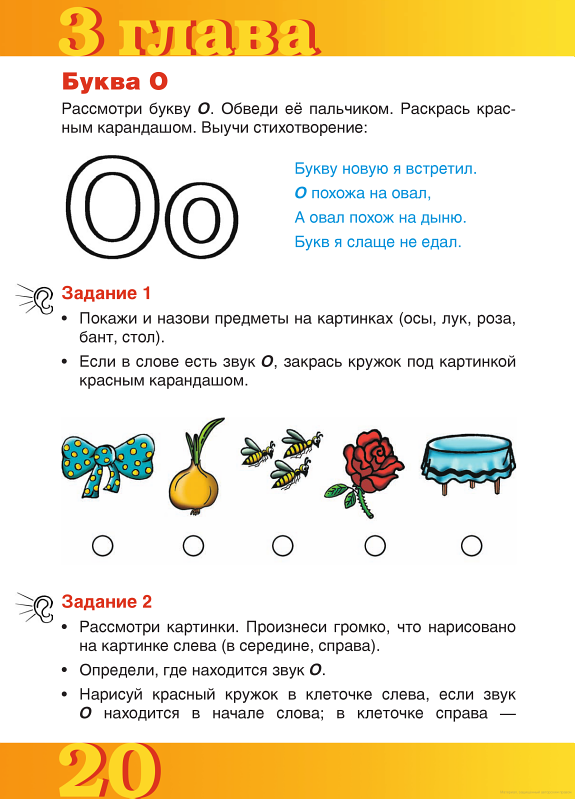 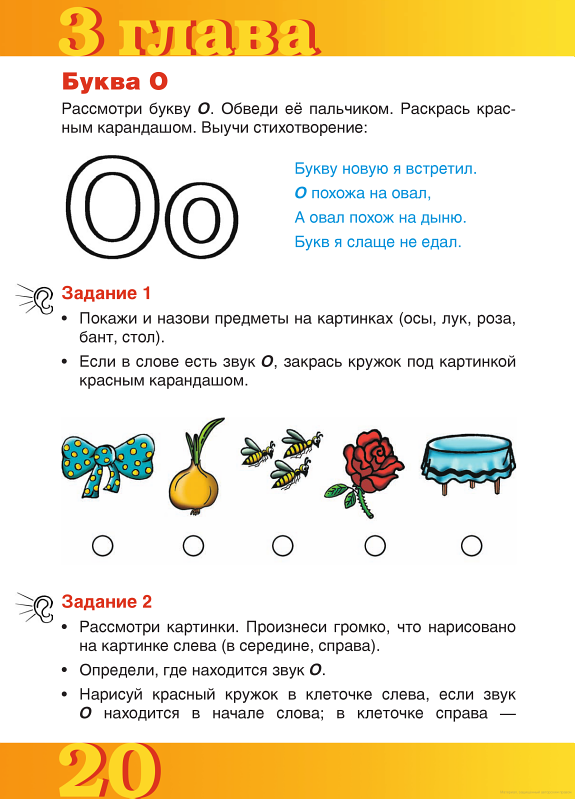 Назови звук
Игра «Прятки»
Что делает ослик?
Ослик принес свои любимые фотографии. Составьте предложения по картинкам и запишите их.
Ослик стоит.   Ослик быстро бежит по дорожке 
Ослик сидит на стуле.   Ослик ловит бабочку.